Intro to WSL
KW-LUG Presentation
Epoch 1546905600
jasoneckert.net
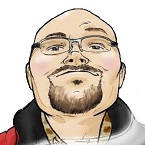 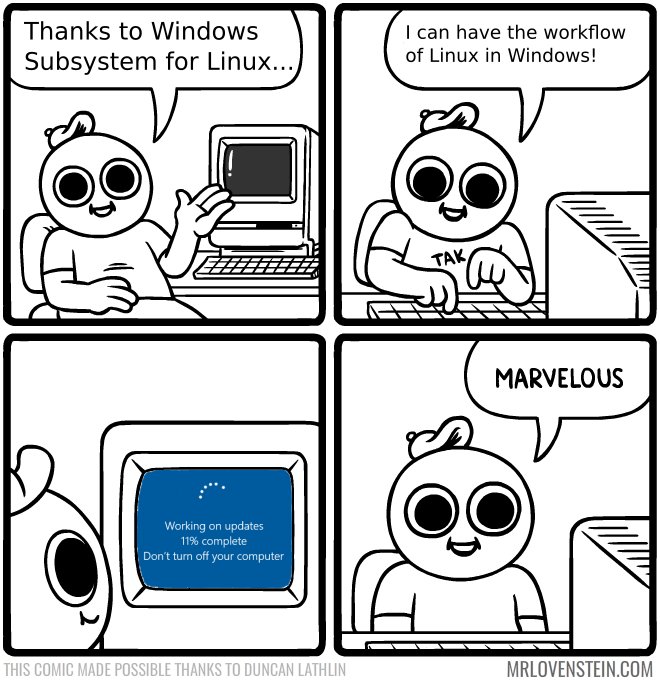 What is WSL?
It’s a kernel interface (lxcore/lxss) that allows 64-bit Linux binaries to run on a Win10/2019 kernel:
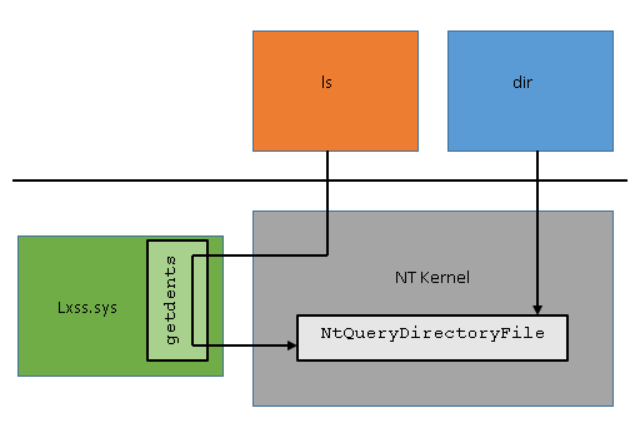 What is WSL?
Add a distro userland (everything else except the Linux kernel), and you can run Linux distros natively on a Windows kernel
You can start/access the Linux distro via a command (e.g. kali.exe)
You can install multiple distros 
Primarily designed to support developers
Microsoft is actively changing it all the time
Interested in the architecture?
https://blogs.msdn.microsoft.com/wsl/2016/04/22/windows-subsystem-for-linux-overview/
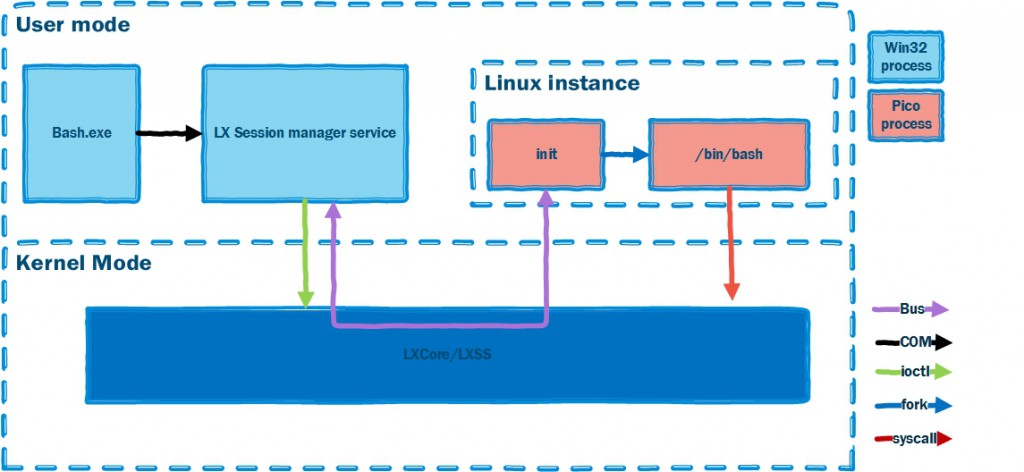 How do I install it?
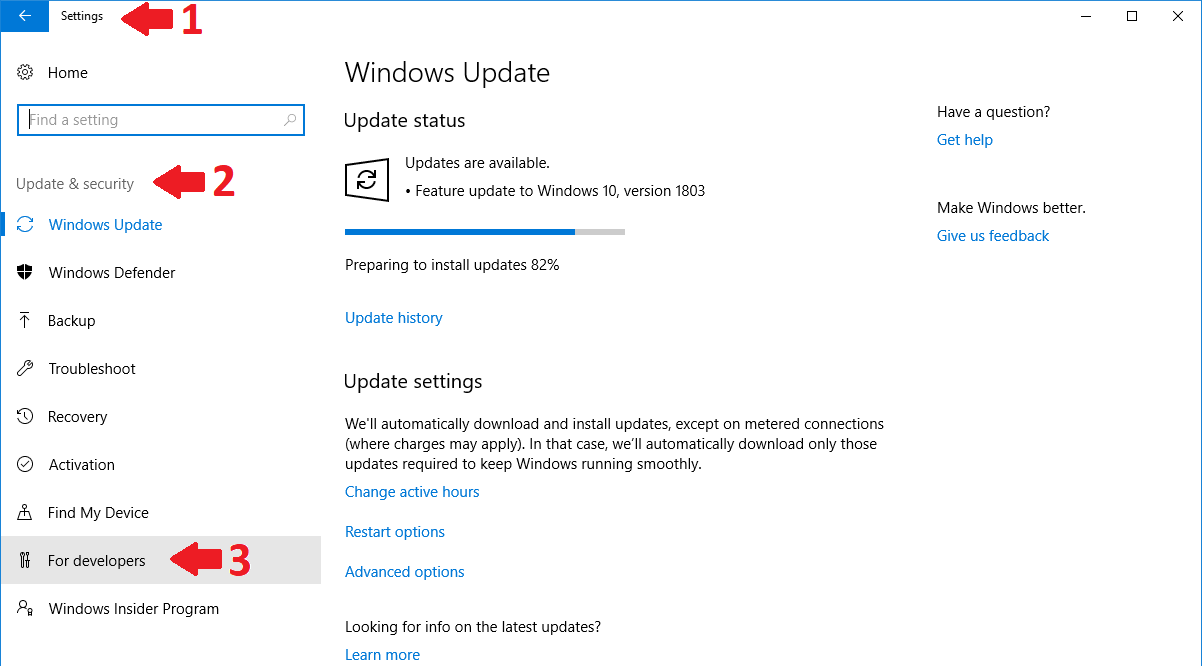 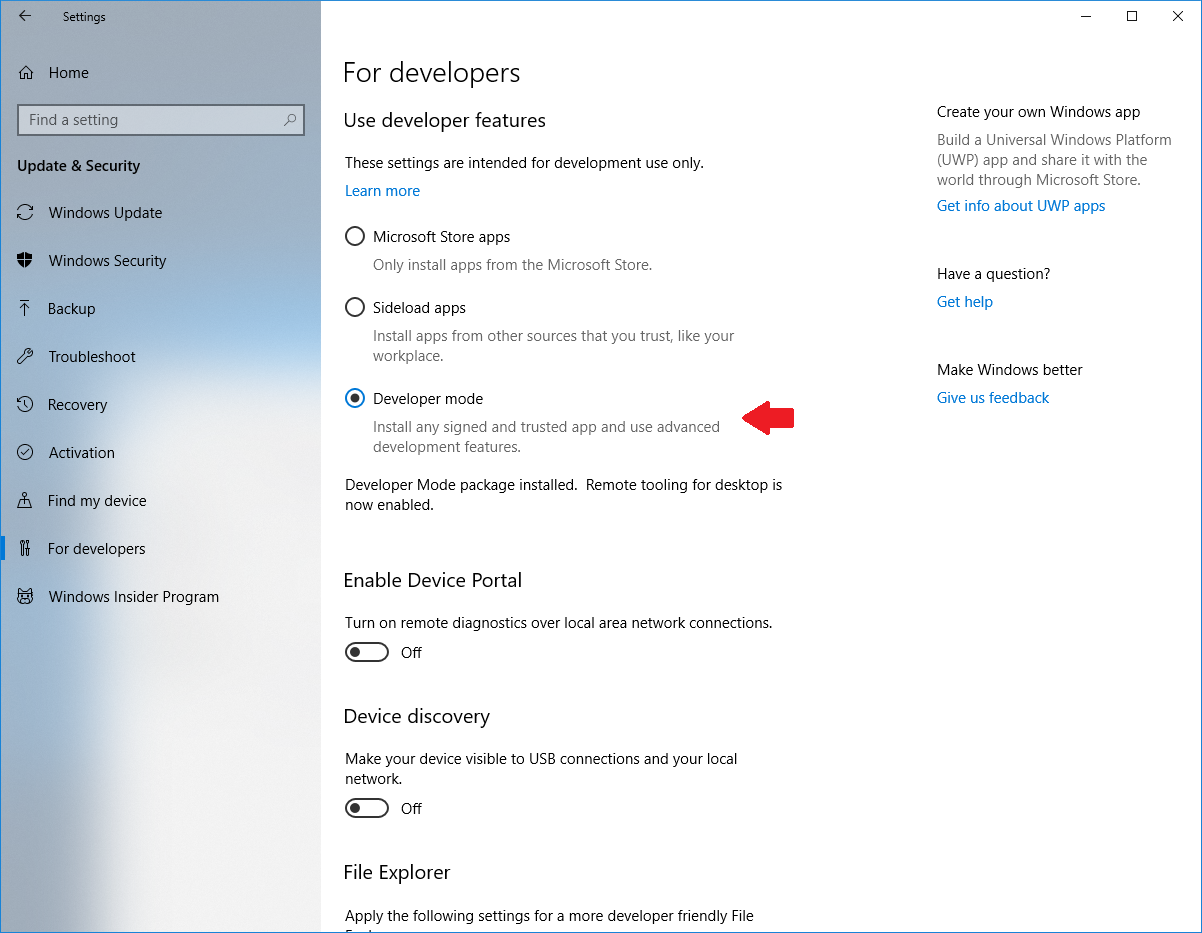 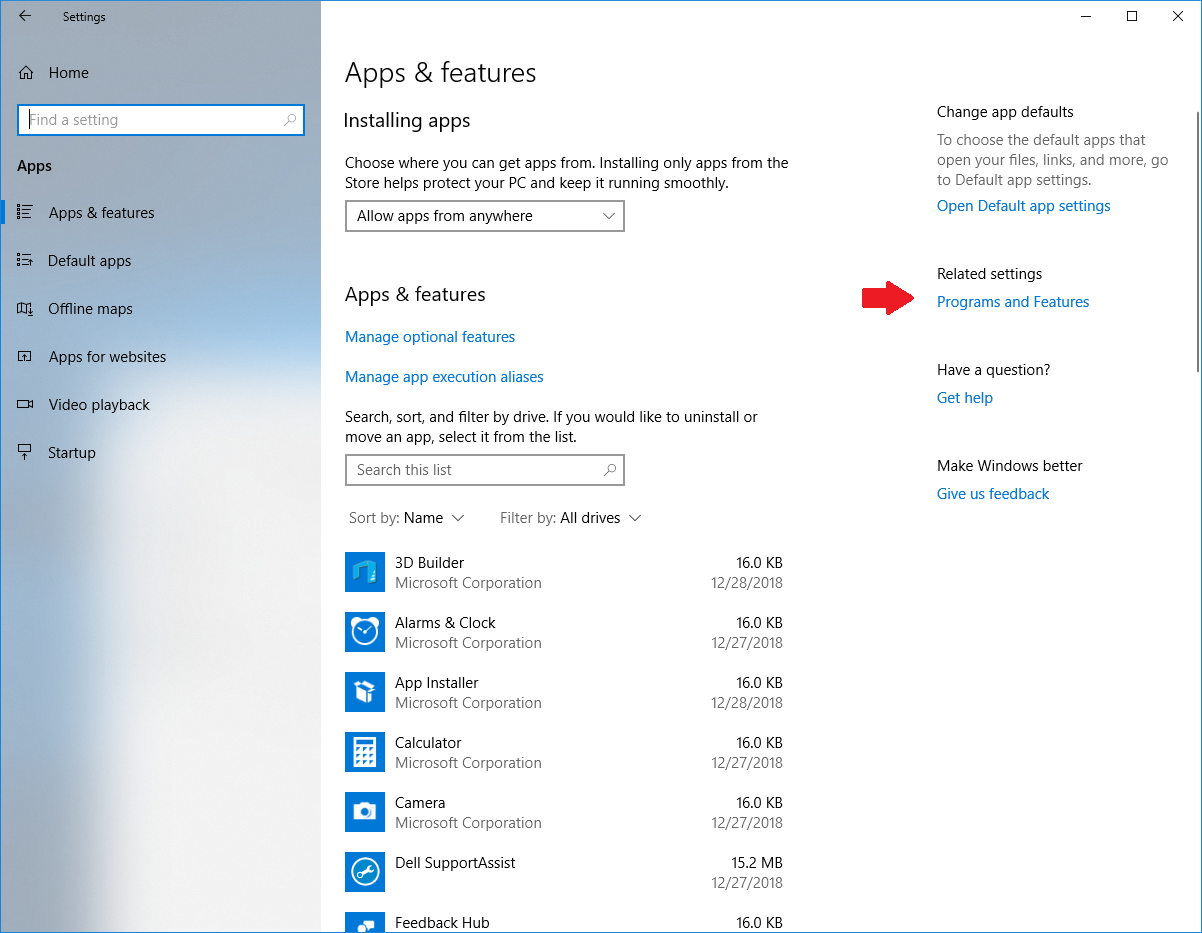 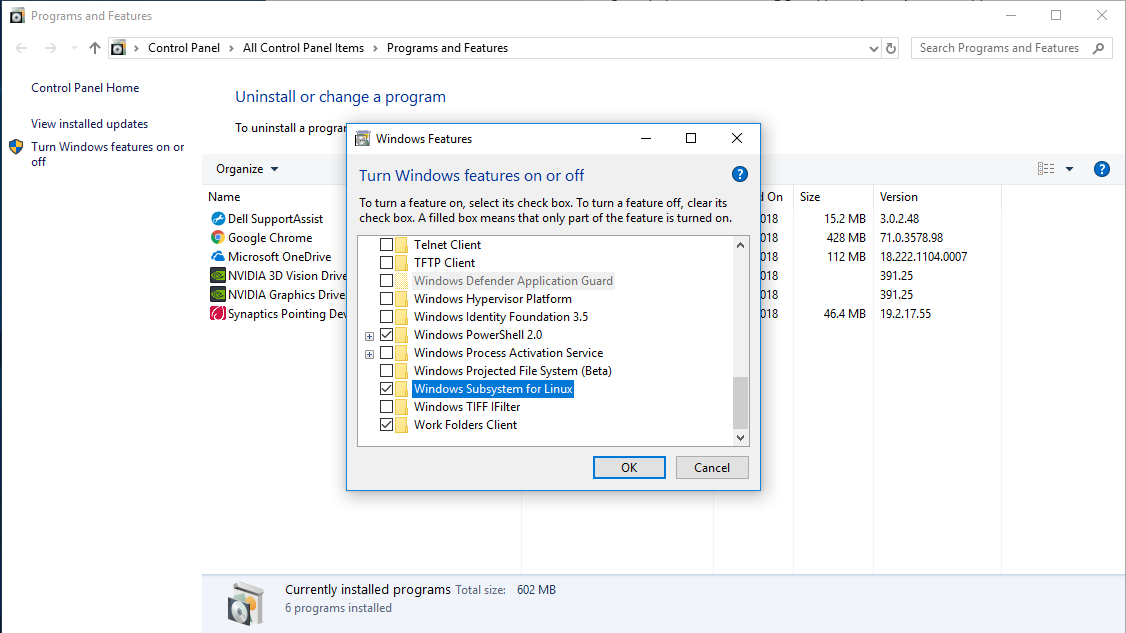 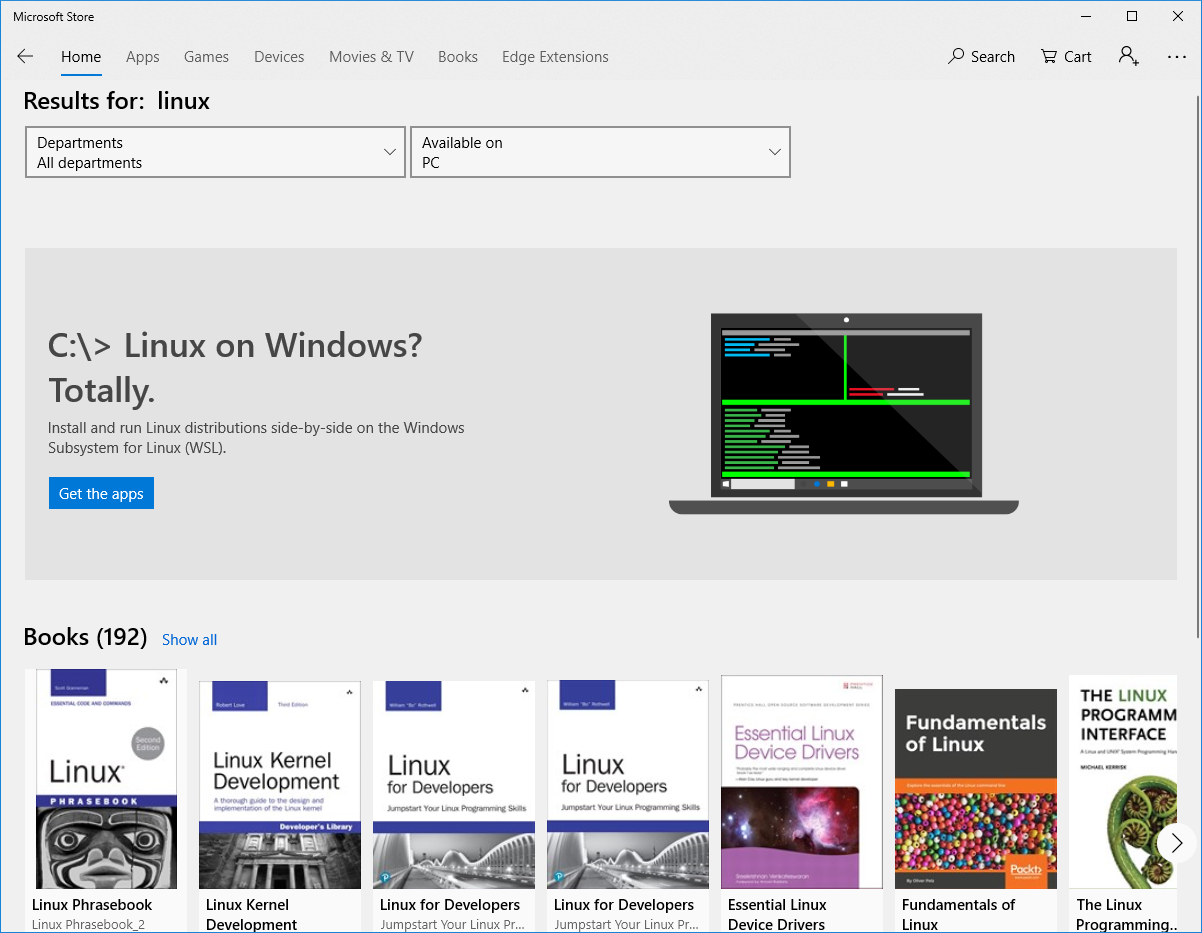 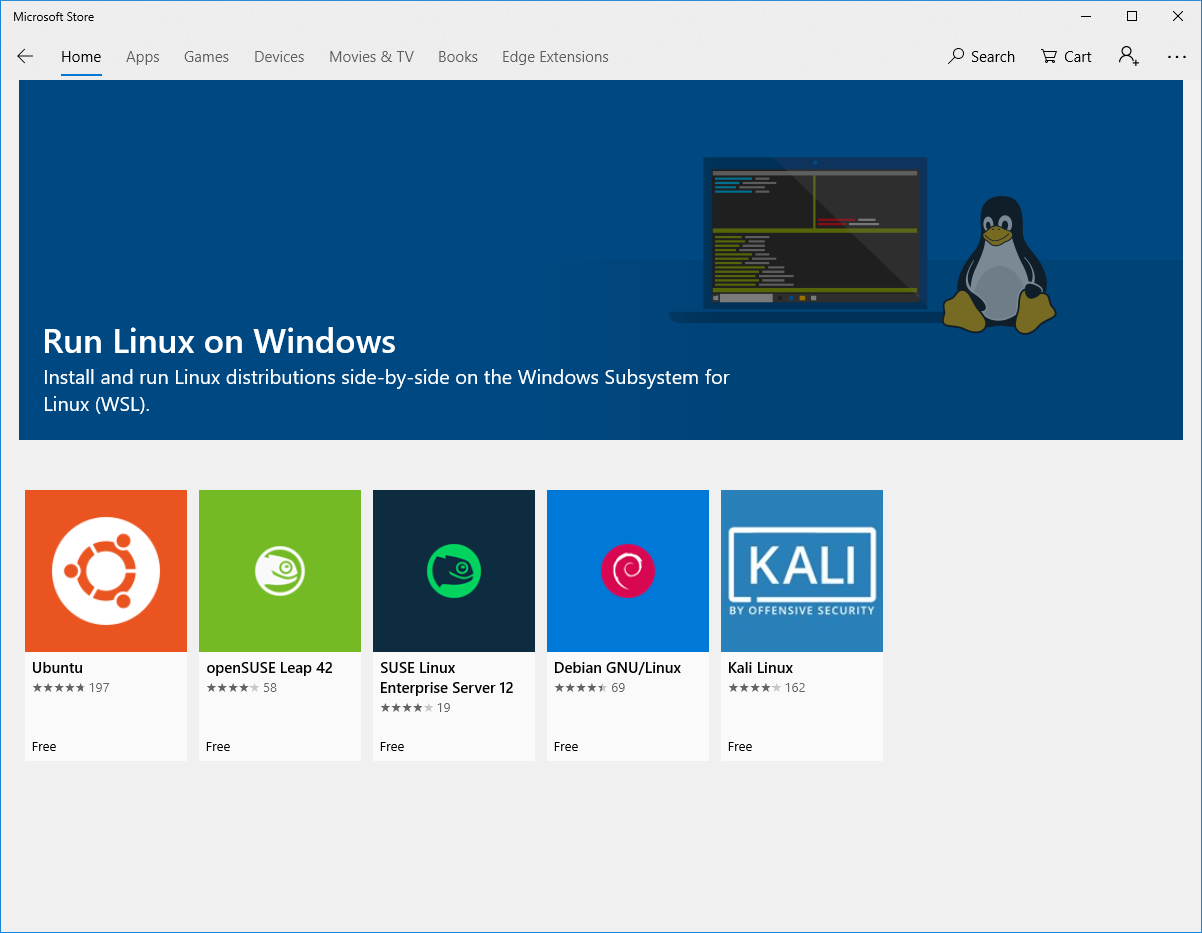 [Speaker Notes: Kali = 177MB download]
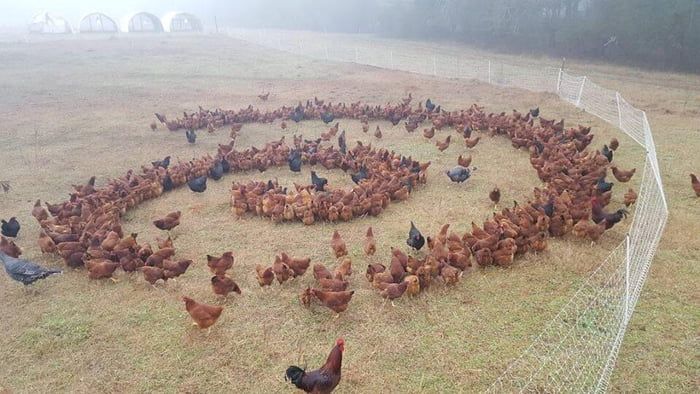 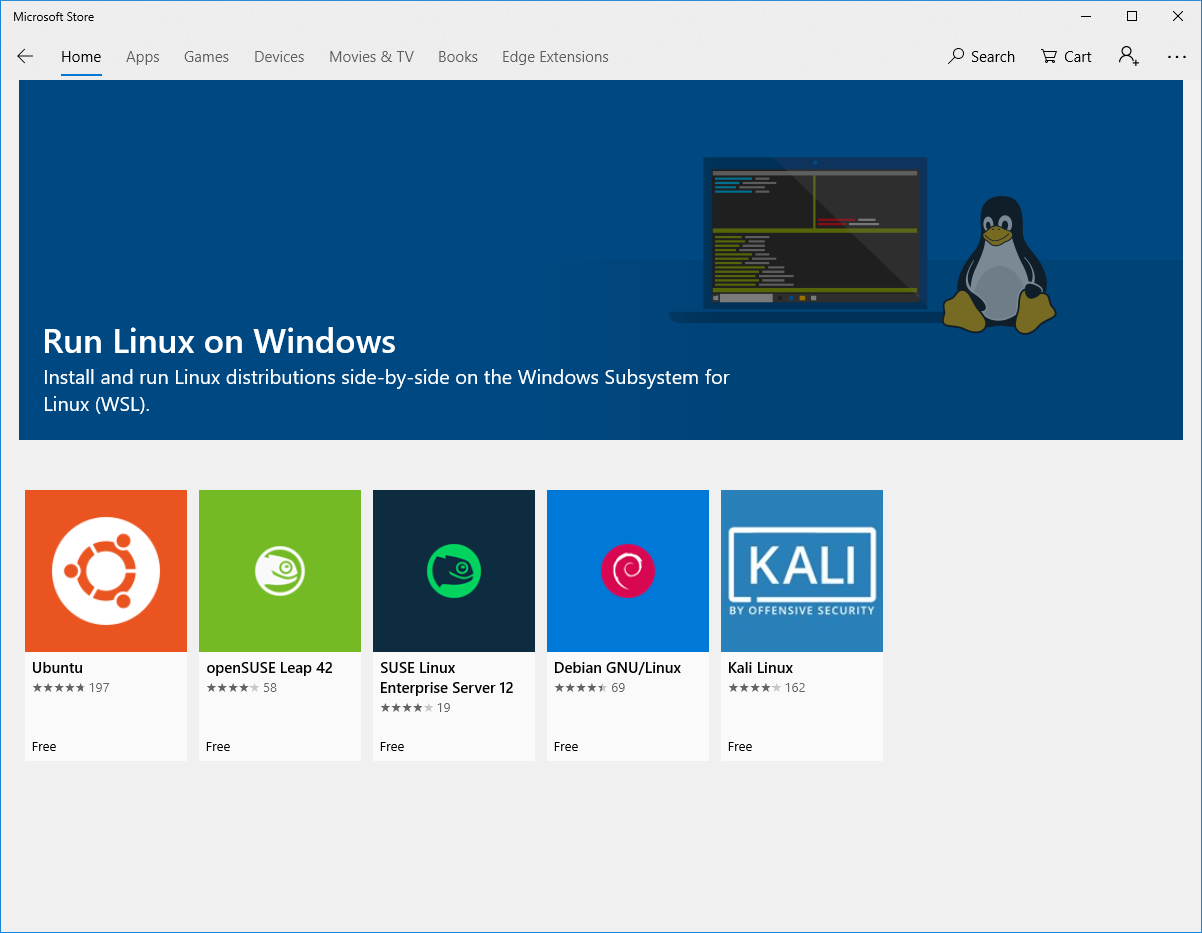 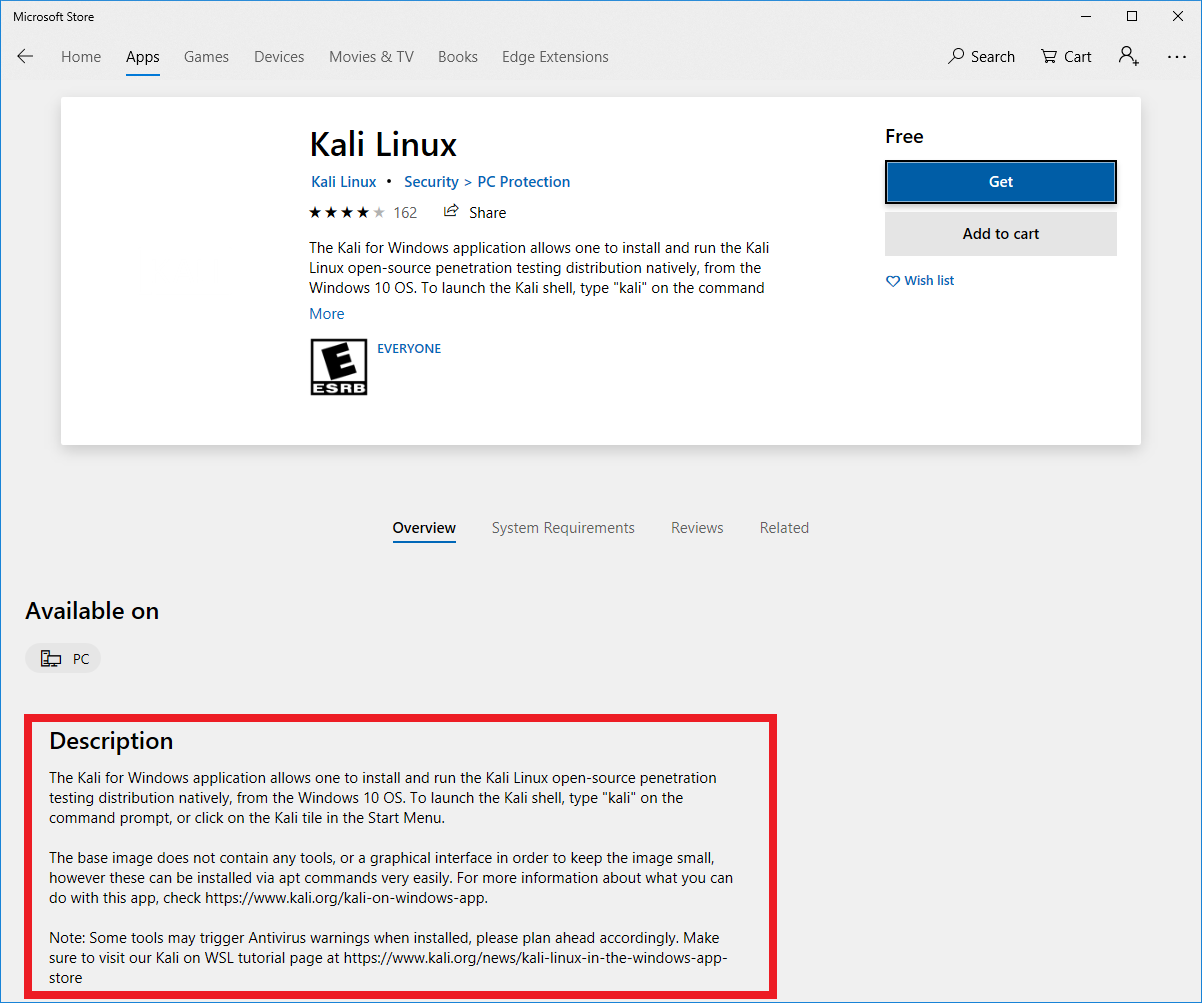 Finish the install
Click icon on Start, or
	ubuntu.exe
	opensuse-42.exe
	sles-12.exe
	debian.exe
	kali.exe
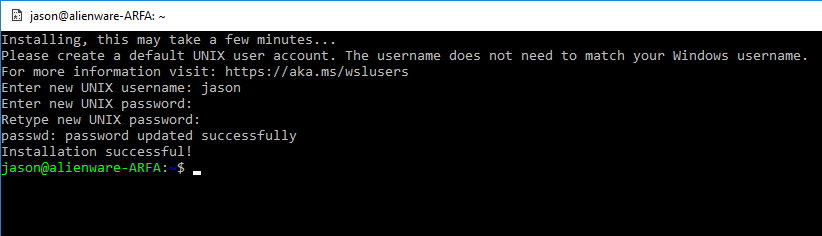 What do I do now?
After installation
	sudo passwd root 
	su –
	apt-get update
	wget https://kali.sh/xfce4.sh && sh xfce.sh
	/etc/init.d/xrdp start (connect to localhost:3390)
	apt install metasploit-framework
	apt install ssh
	apt install xbill
	apt install apache2 (or whole LAMP stack)
	apachectl start (connect to localhost:80)
	ls /mnt/c
[Speaker Notes: KaliLinux.* under Packages is 2.4GB for me (because I have X.org, etc.)]
What do I do now?
Paths (add exception in AV for first path):
C:\Users\name\AppData\Local\Packages\KaliLinux.*\

C:\Users\name\AppData\Local\Packages\KaliLinux.*\LocalState\rootfs
	This is VolFs 
	Copying to it from Windows is flakey
	Accessing Windows from VolFs is not flakey
	(use symlinks to access Windows dev content via /mnt/c)

C:\Users\name\AppData\Local\Microsoft\WindowsApps\KaliLinux.*\kali.exe
[Speaker Notes: KaliLinux.* under Packages is 2.4GB for me (because I have X.org, etc.)]
Final thoughts
Designed for developers who don’t want to mess with VMs
Many, many limitations (nmap?, wireshark?)
Not bad for an admin station (ssh, python, etc.)
Can be used to obtain ssh access to Windows via sshd (openssh-server)
Can be used to look cool (look ma, no VMs!)
[Speaker Notes: KaliLinux.* under Packages is 2.4GB for me (because I have X.org, etc.)]